Active Learning with Unbalanced Classes & Example-Generation Queries
Christopher H. Lin
Microsoft
Mausam
IIT Delhi
Daniel S. Weld
University of Washington
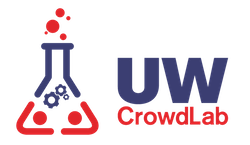 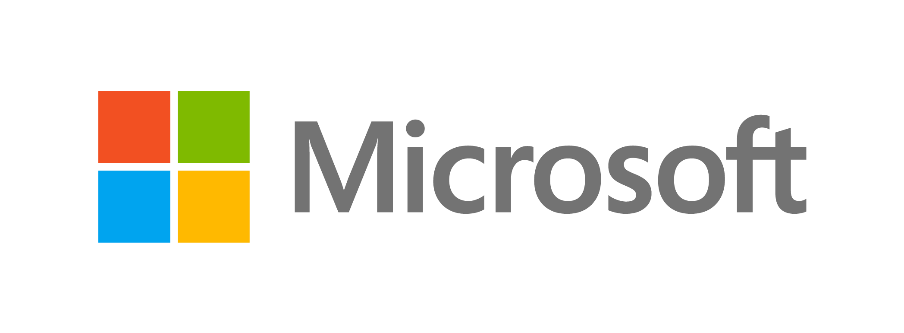 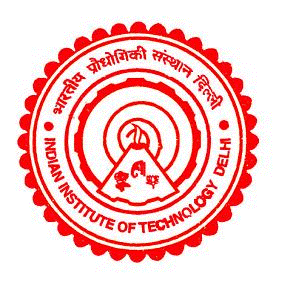 1
Suppose you want train a classifier to detect the sentiment of movie reviews.
2
[Speaker Notes: How would you do it?]
How would you build a sentiment classifier?
Step 1: Download a million movie reviews
Step 2: Ask the crowd to label examples







Step 3: Train your favorite classifier
Pay: $0.01
Best 
Crowd
 Plaform
“This movie sucks!”
Unfavorable
Favorable
3
[Speaker Notes: Well, you might first download
Then you might]
How would you build a sentiment classifier?
Step 1: Download a million movie reviews
Step 2: Ask the crowd to label examples







Step 3: Train your favorite classifier
Pay: $0.01
Best 
Crowd
 Plaform
“This movie sucks!”
Unfavorable
Favorable
4
[Speaker Notes: Now for step 2, you can’t actually ask the crowd to label every example unless you’re very rich.
So what do you do instead?]
Step 2: Ask the crowd to label examples
Which examples?
Randomly sample examples
Active Learning
5
[Speaker Notes: Or you can do active learning, where you intelligently pick samples to label based on what your classifier says.]
Active Learning
h
Uncertainty Sampling
[Lewis and Catlett (1994)]
6
[Speaker Notes: One of the most popular active learning]
How would you build a sentiment classifier?
Step 1: Download a million movie reviews
Step 2: Ask the crowd to label examples







Step 3: Train your favorite classifier
Pay: $0.01
Best 
Crowd
 Plaform
“This movie sucks!”
Unfavorable
Favorable
7
[Speaker Notes: Now you’re good to go!]
Suppose you want to train a classifier to identify sentences that talk about

 “climate change”


(So you can figure out who to fire)
8
[Speaker Notes: But suppose right now,]
Detect sentences about climate change?
Step 1: Download a million tweets
Step 2: Ask the crowd to label examples







Step 3: Train your favorite classifier
Pay: $0.01
Best 
Crowd
 Plaform
“Global warming is fake news”
Not climate change
Climate change
9
[Speaker Notes: Well you go and download a million tweets, and then ask the crowd to label them.
Except you can’t do that]
The class skew is too high
P(tweet is positive for “climate change”)
0.0000000000001
10
[Speaker Notes: Because none of the sentences you have would talk]
Detect sentences about climate change?
Step 1: Download a million tweets
Step 2: Ask the crowd to generate examples [Attenberg and Provost, 2010]








Step 3: Train your favorite classifier
Best 
Crowd
 Plaform
Please write a sentence about climate change
Global warming is fake news.
11
[Speaker Notes: So instead, what attenberg and provost suggested
For example you can ask the crowd to please write a.]
Detect sentences about climate change?
Step 1: Download a million tweets
Step 2: Ask the crowd to generate examples [Attenberg and Provost, 2010]
.







Step 3: Train your favorite classifier
Please write a sentence about climate change
Best 
Crowd
 Plaform
Pay: $0.15 (REALLY EXPENSIVE)
Global warming is fake news.
12
[Speaker Notes: But the problem is that generating examples is really expensive, because this is a much harder task.

So you definitely should not _only_ generate examples]
Detect sentences about climate change?
Step 1: Download a million tweets 
Step 2: Ask the crowd to generate examples.







Step 3: Train your favorite classifier
Step 4: Ask the crowd to label examples
Step 5: Train your favorite classifier
Please write a sentence about climate change
Best 
Crowd
 Plaform
Pay: $0.15 (REALLY EXPENSIVE)
Global warming is fake news.
[Attenberg and Provost, 2010]
13
[Speaker Notes: In fact, what attenberg and provost showed, is that after generating a bunch of examples,]
Detect sentences about climate change?
Step 1: Download a bunch of movie reviews
Step 2: Switch between labeling and generation.







Step 3: Train your favorite classifier
Step 4: Ask the crowd to label examples
Step 5: Train your favorite classifier
Please write a sentence about climate change
Best 
Crowd
 Plaform
Pay: $0.15
Global warming is fake news.
14
[Speaker Notes: But actually, we shouldn’t just switch from generation to labeling. 
Ideally we should continuously re-evaluate what the best strategy is while we’re training the classifier.
And what the best strategy is heavily depends on the skew.]
Detect sentences about climate change?
Step 1: Download a bunch of movie reviews
Step 2: Switch between labeling and generation.







Step 3: Train your favorite classifier
Step 4: Ask the crowd to label examples
Step 5: Train your favorite classifier
Our contribution
Please write a sentence about climate change
Best 
Crowd
 Plaform
Pay: $0.15
Global warming is fake news.
15
[Speaker Notes: And this is our contribution – to show how to build an algorithm that can switch between generating examples and labeling, and show that it’s better than existing baselines.]
Question
Given a domain of unknown skew, how do we optimally switch between generation and labeling to train the best classifier at the least cost?
16
[Speaker Notes: So before we move forward, I want to compact all that motivation into a single question]
Contributions
We present MC-CB, an algorithm for dynamically switching between generation and labeling, given an arbitrary problem with unknown skew.

We show MC-CB yields up to 14.3 point gain in F1 AUC over state-of-the-art baselines using real and synthetic datasets.
17
[Speaker Notes: And what are our contributions?]
Best initial strategies
low skew
Labeling
high skew
Generation
What makes these strategies the best in their respective skew settings?
18
[Speaker Notes: Ok, so first I’m going to describe how 
So we’ve already observed that labeling works perfectly well in low skew datasets, 
But why is this true?]
Best initial strategies
low skew
Labeling
high skew
Generation
What makes these strategies the best in their respective skew settings?
Cheap positive examples!
19
[Speaker Notes: It’s whichever strategy that can get you the cheapest positive examples!]
Large factor in which strategy will work well is how cheaply they can obtain positive examples at any given time.
20
MB-CB (MakeBalanced-CostBound)
Computes the cost to obtain one positive example, and picks the cheapest method
21
[Speaker Notes: Using this intuition, we came up with MB-CB, an algorithm which works by computing the cost of obtaining one positive example from a given primitive.]
MB-CB (MakeBalanced-CostBound)
Computes the cost to obtain one positive example, and picks the cheapest method
Generate Positive Example
Label Example
$0.15 per example
22
[Speaker Notes: Using this intuition, we came up with MB-CB, an algorithm which works by computing the cost of obtaining one positive example from a given primitive.
For example, if we set the price of generation to be $0.15, and the price of labeling to be $0.03, then]
MB-CB
Cost to obtain one positive example
Generate Positive Example
Label Example
$0.15 per example

$0.15 for one positive
example
23
[Speaker Notes: If costs exactly $0.15 to get one positive example from generation.]
MB-CB
Cost to obtain one positive example
Generate Positive Example
Label Example
$0.15 per example

$0.15 for one positive
example
$0.03 per example
24
[Speaker Notes: What about labeling?
Well, let’s suppose that we need to label 50 examples before we see one positive example.
But the problem is we don’t actually know
We just receive an observation everytime we execute this primitive.
So this is a reinforcement learning problem.]
MB-CB
Cost to obtain one positive example
Generate Positive Example
Label Example
50 examples to get one positive
$0.03 per example

$1.50 for one positive
 example
$0.15 per example

$0.15 for one positive
example
25
[Speaker Notes: Well in this case, MB-CB would choose to generate positive examples.]
MB-CB
Cost to obtain one positive example
Generate Positive Example
Label Example
50 2 examples to get one positive
$0.03 per example

$0.06 for one positive
 example
$0.15 per example

$0.15 for one positive
example
26
[Speaker Notes: But there’s only one problem here. MB-CB doesn’t know the expected number of times to]
MB-CB
Cost to obtain one positive example
Generate Positive Example
Label Example
50 2 examples to get one positive
$0.03 per example

$0.06 for one positive
 example
$0.15 per example

$0.15 for one positive
example
Reinforcement Learning Problem
27
[Speaker Notes: And so this is a reinforcement learning problem. The only way for MB-CB to learn]
MB-CB adapts UCB from multi-armed bandit literature
Generate Positive Example
Label Positive
$1.50/positive
$0.15/positive
Observation
Lower 
Confidence
Bound using UCB
$0.03/positive
28
[Speaker Notes: So what MB-CB does is, it adapts  an algorithm, UCB,  from the multi-armed bandit literature to do this RL
At the highest level, it maintains a lower confidence bound on the cost given the observations.

Then, it picks the primitive that has the lower cost to obtain one positive example.]
MB-CB adapts UCB from multi-armed bandit literature
Generate Positive Example
Label Positive
$1.50/positive
$0.15/positive
Observation
Lower 
Confidence
Bound using UCB
$0.03/positive
Lower confidence bound = average cost + w * #observations)
29
[Speaker Notes: Lower confidence bound is basically a weighted average of average cost so far and the number of observations we’ve made]
Small detail
Every time MB-CB generates positive examples, it randomly samples examples from the unlabeled dataset and inserts them into the training set as negative examples.
30
[Speaker Notes: Now, there is a small detail that I’ve left out.

In high skew domains, this is perfectly fine – you get negative examples for free
In low skew domains, this is ok too, because you should be labeling.]
How good is MB-CB, which dynamically switches between generation and labeling?
31
[Speaker Notes: Ok, so that’s the algorithm. How good is it?]
MB-CB’s opponents
Round-Robin
	Generate Positive Example* + Active Learning
GL (Guided Learning) [Attenberg and Provost, 2010]
	Generate Positive Example*
GL-Hybrid  [Attenberg and Provost, 2010]
	Generate Positive Example*, then switch to Active Learning forever when derivative of learning curve is small enough
Active Learning
	

*Add 3 Random Negatives (free) per Generate [Weiss and Provost 2003]
32
The Unlabeled Corpus:
News Aggregator Dataset (NADS) [UCI ML Repo]
422,937 news headlines
152,746 about Entertainment
108,465 about Science and Technology
115,920 about Business
45,615 about Health
$0.03 per label
33
[Speaker Notes: From UCI machine learning repository. Gives us 4 domains in total.
Anytime we do active learning (uncertainty sampling), we sample from this dataset.]
The Crowd Generated Examples:NADS-Generate
1000 crowd-generated headlines for each topic:
	Entertainment, Science and Technology, Business, Health
$0.15 per example
34
[Speaker Notes: We ask crowdsourced workers to generate examples of news headlines of each of the topics. We said they could generate it themselves or find them from any source.

Note The distribution of this could be totally different than the previous one (in fact it is totally different), much more realistic.]
Experimental Setup
For each domain:
For each skew in {1,9,99,199,499, 999}
Set budget = $100
Construct dataset from unlabeled corpus to target skew
Compute F1 AUC for each strategy
Average over 10 trials
35
Entertainment
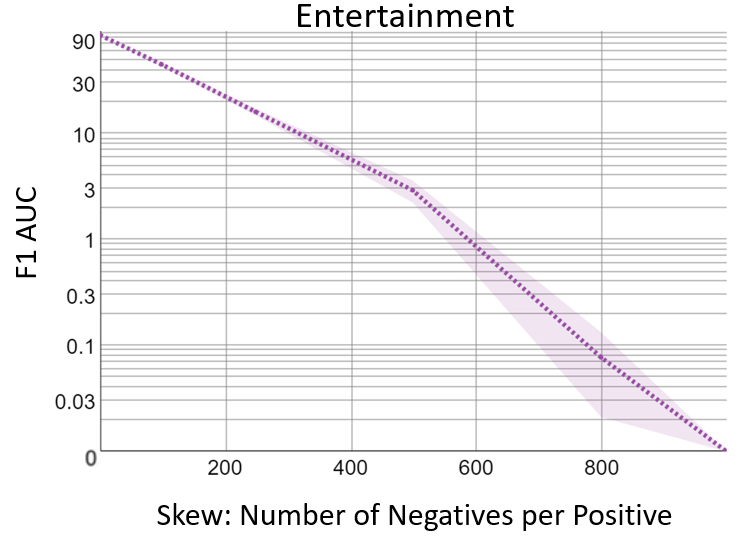 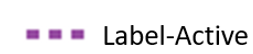 36
Entertainment
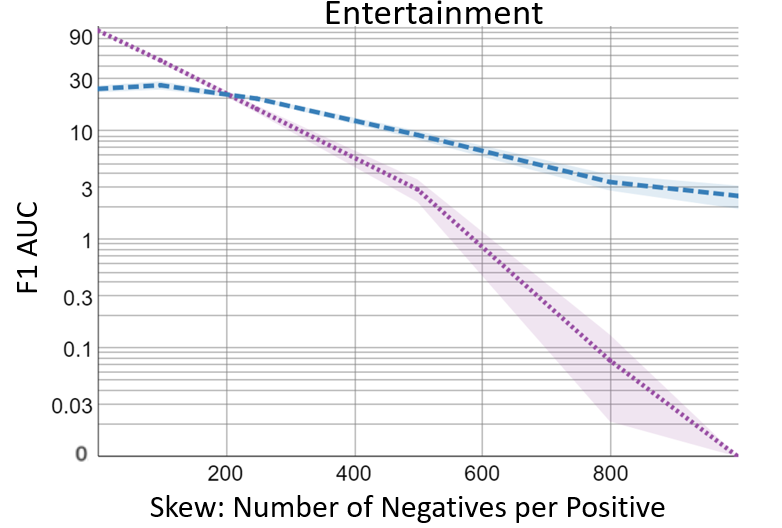 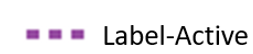 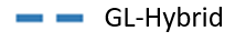 37
Entertainment
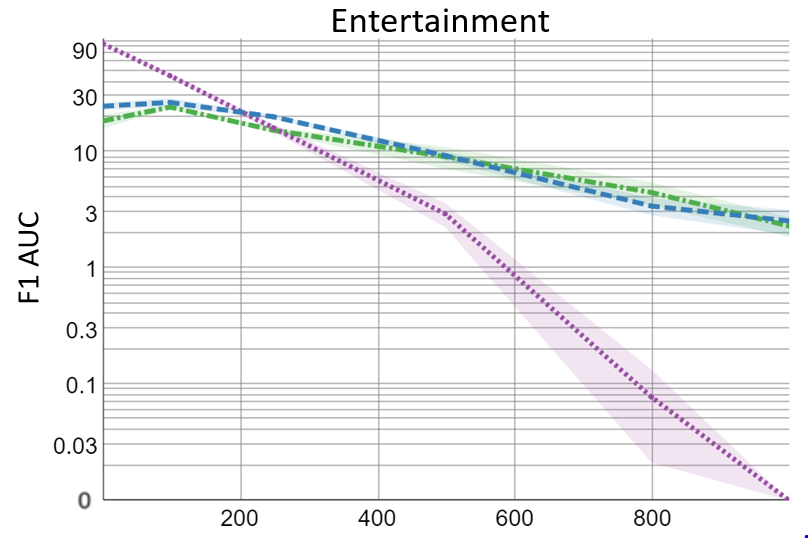 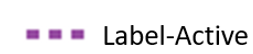 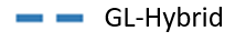 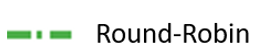 38
Entertainment
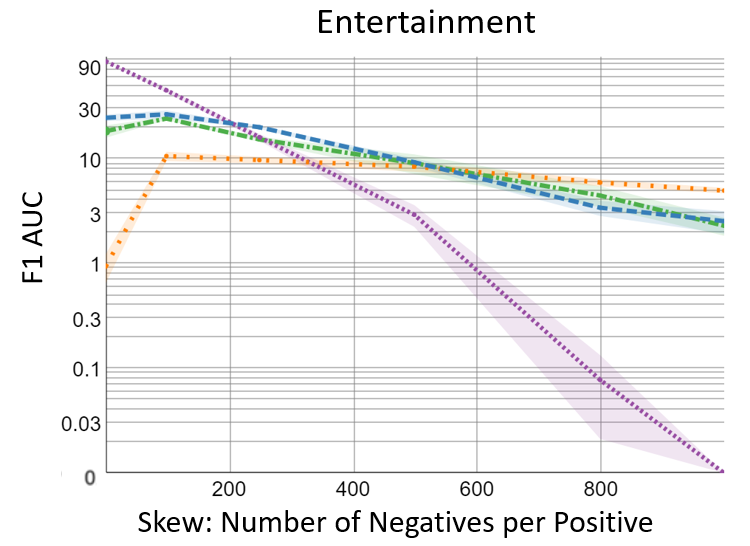 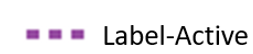 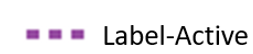 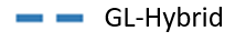 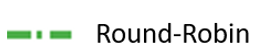 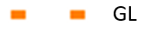 39
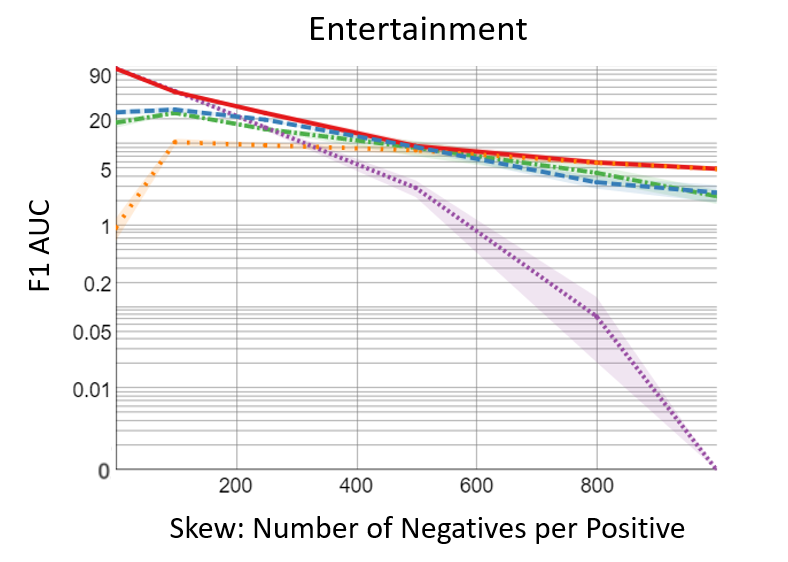 40
[Speaker Notes: First look at label-active]
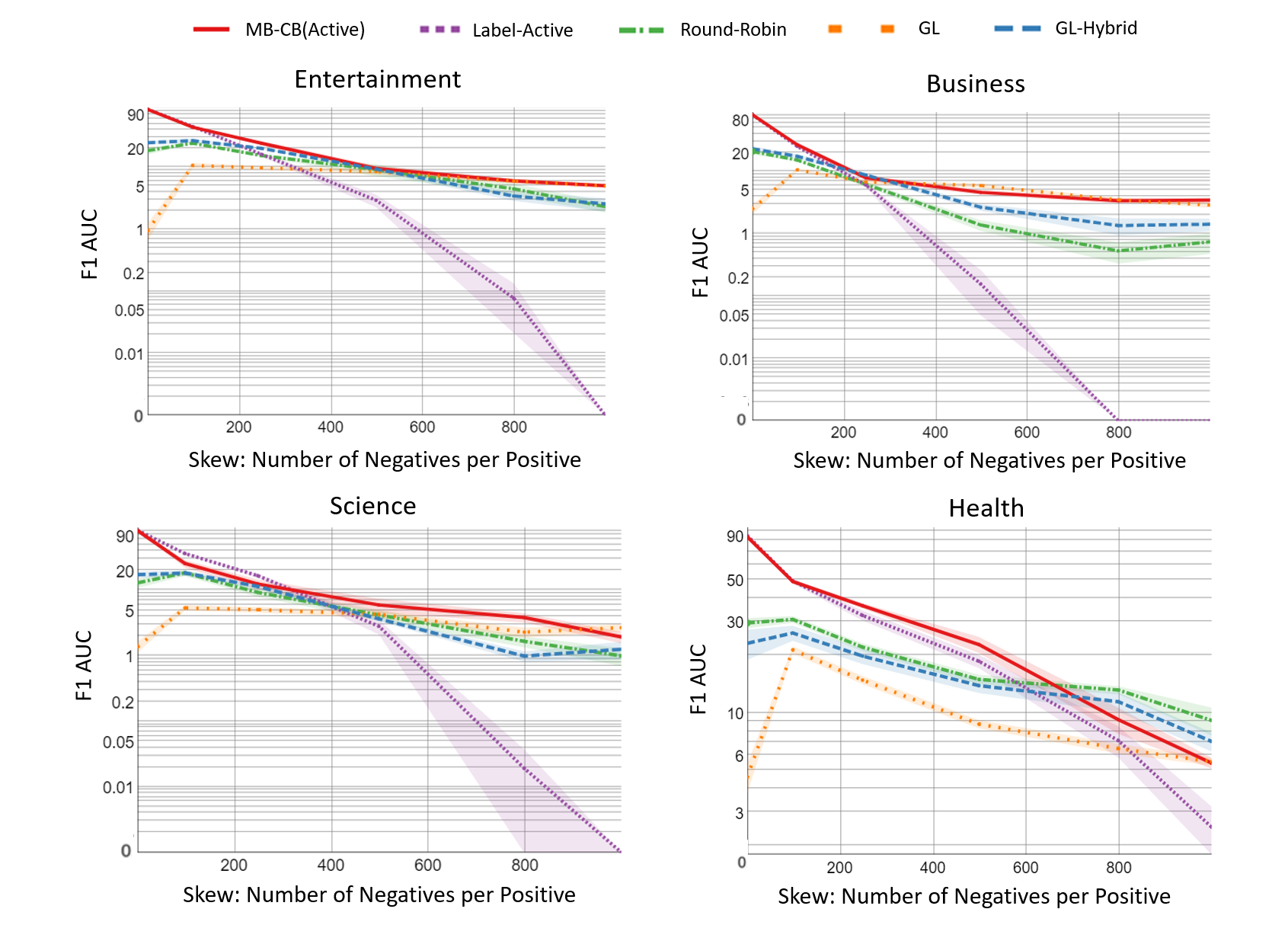 41
Extras in the paper
42
[Speaker Notes: Before I end,]
More strategies for obtaining examples in paper
43
[Speaker Notes: We consider a bunch more strategies in the paper. For example, we ask workers to minimally modify positive examples to turn them into negative ones and we also consider a replacement for active learning.]
What if instead of uncertainty sampling, we pickedexamples that we predict are positive?
44
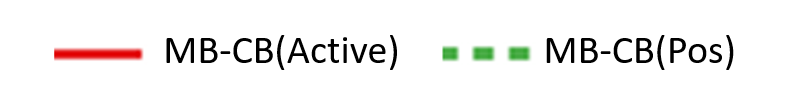 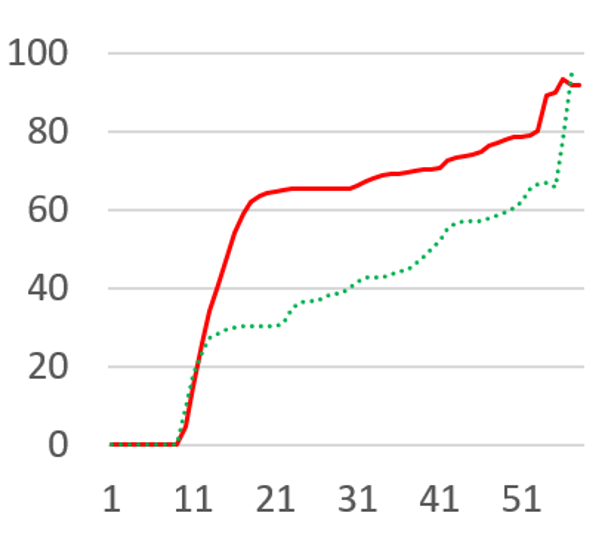 % of examples 
That are positive
# examples in training set
45
[Speaker Notes: Well surprisingly that doesn’t work at all, because uncertainty sampling is actually better than positive exampling at getting positive examples at the beginning.]
Takeaway
Use MB-CB to intelligently switch between positive example generation and labeling.
		

https://github.com/polarcoconut/thesis-skew
46
Questions?
47